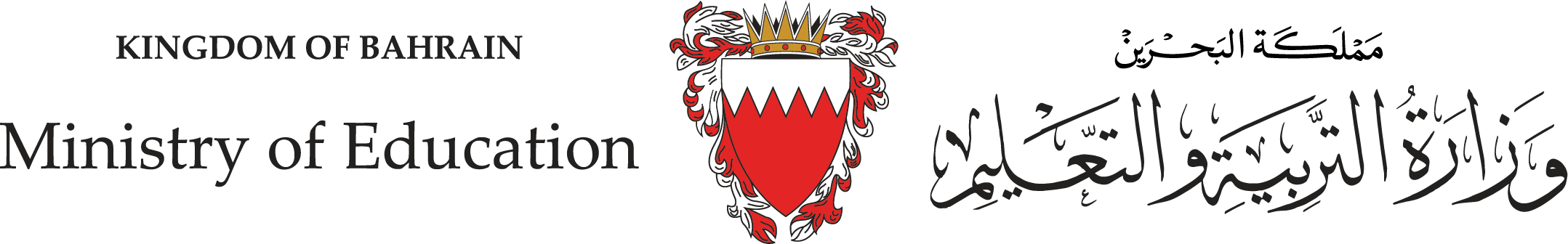 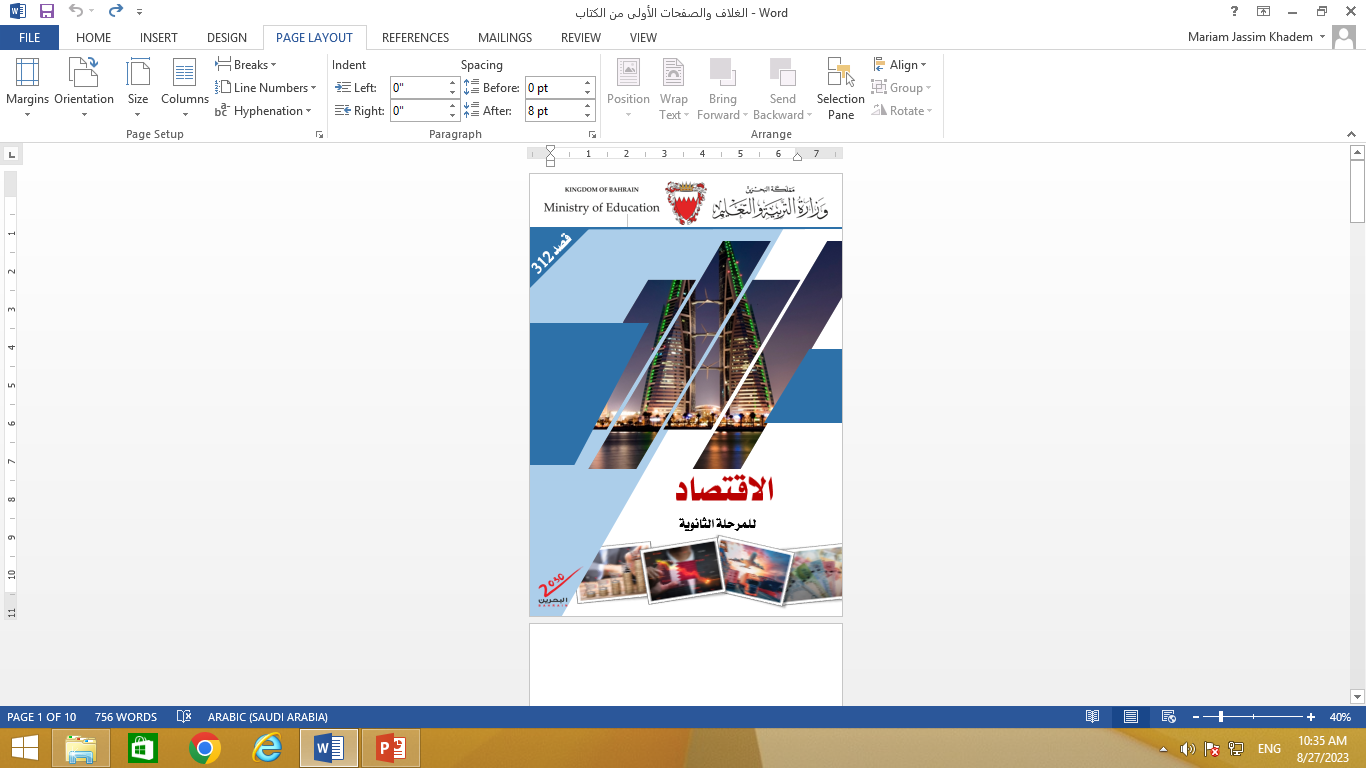 الاقتصاد

قصد 312
الفصل الدراسي الأول
للصف الثالث الثانوي
توحيد المسارات
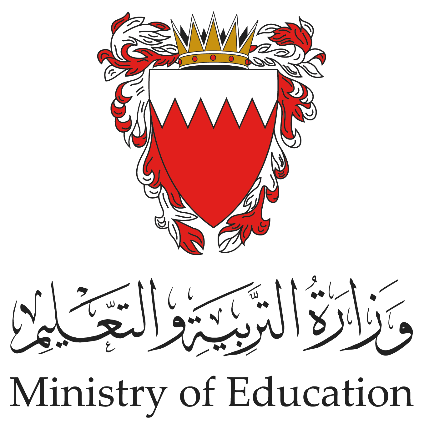 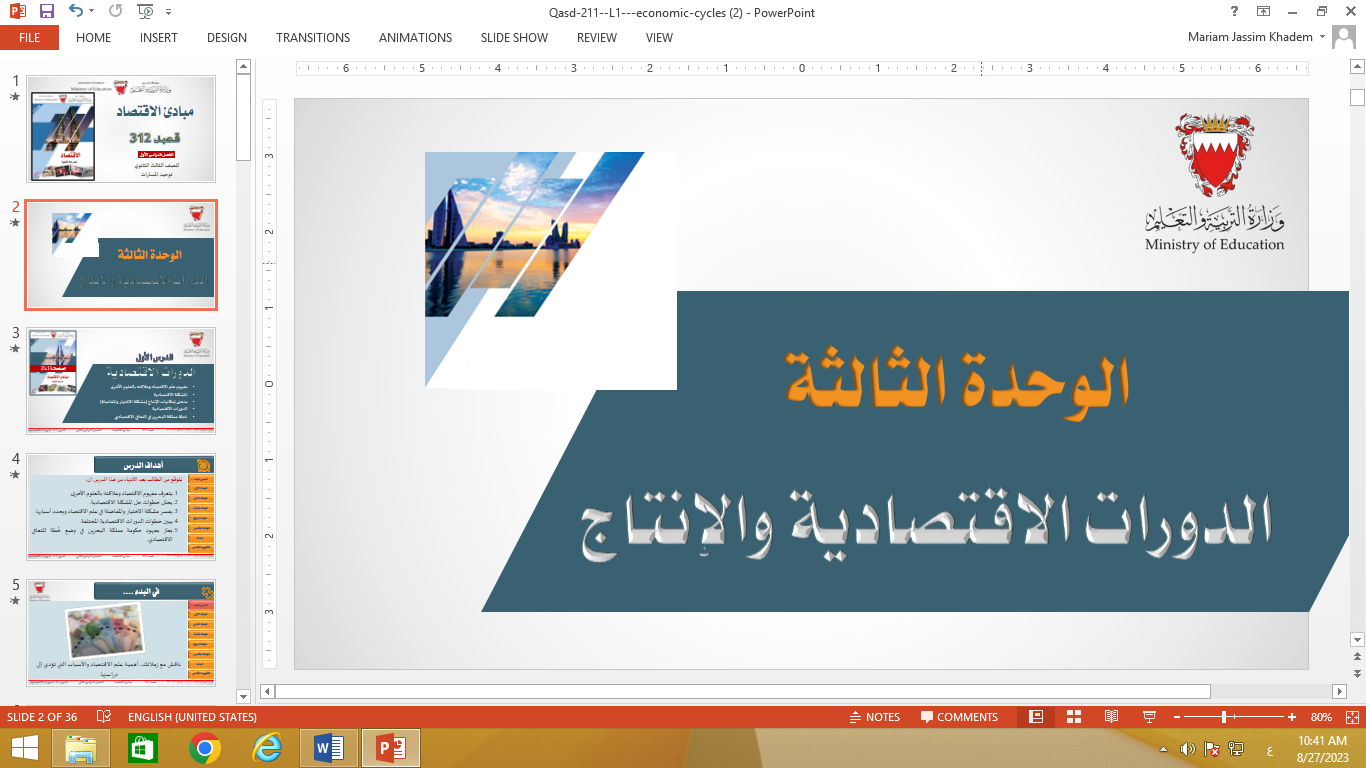 الوحدة الثالثة
الحسابات القومية 
والتنمية الاقتصادية
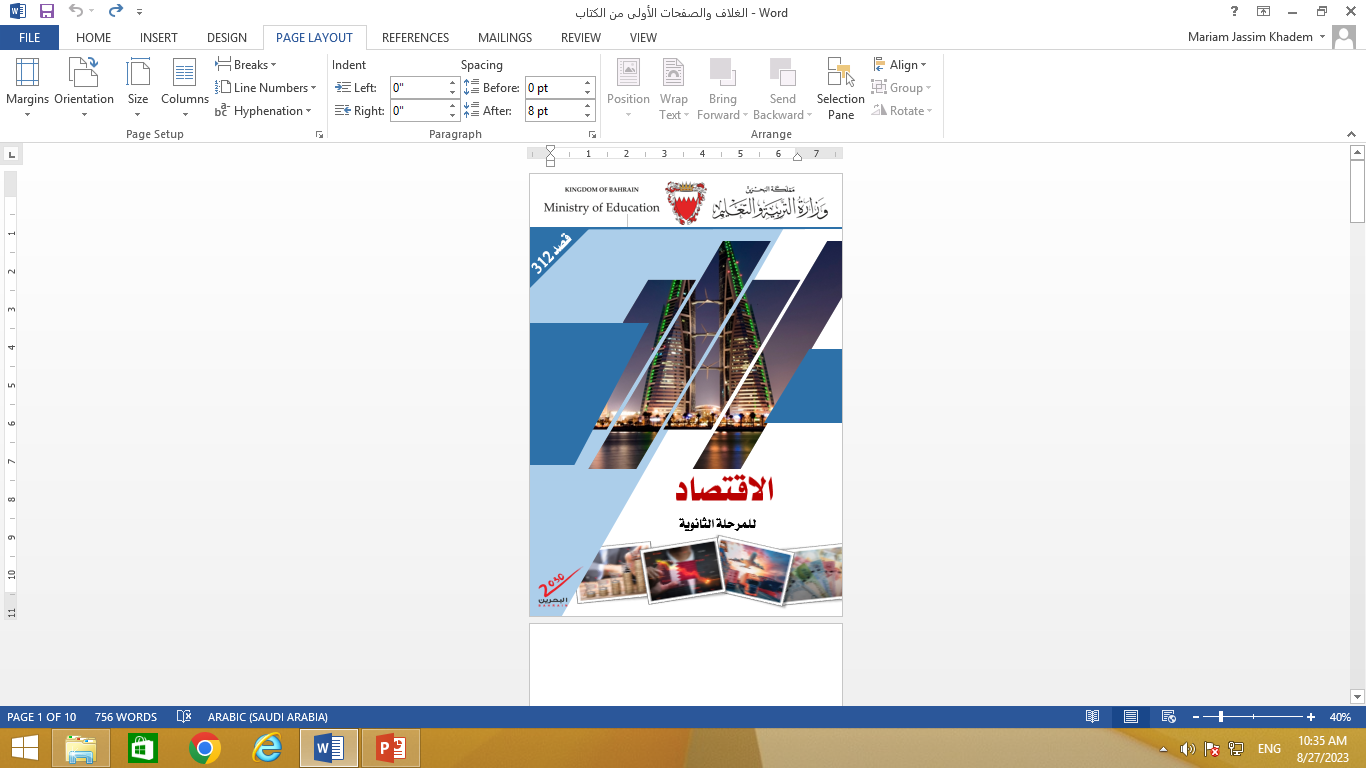 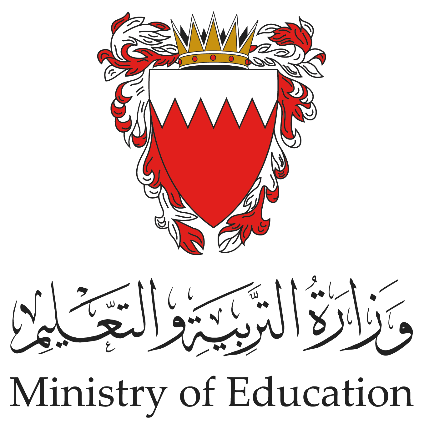 الدرس التاسع
الصفحات 70-83
الحسابات القومية
مفهوم الناتج القومي.
نطبق طرائق قياس الناتج القومي الدورات الاقتصادية.
نُعرف مفهوم الدخل القومي وأهميته.
نطبق طرائق قياس الدخل القومي.
نعتز بأداء مملكة البحرين في تقارير ومؤشرات التنافسية الدولية
قصد 312                     الاقتصاد                  الفصل الدراسي الأول                   الدرس 3-1:  الحسابات القومية
وزارة التربية والتعليم – الفصل الدراسي2023-2024
أهداف الدرس
يُتَوَقَع من الطالب بعد الانتهاء من هذا الدرس أن:

نُعّرف مفهوم الناتج القومي.

نطبق طرائق قياس الناتج القومي.

نُعرف مفهوم الدخل القومي وأهميته.

نطبق طرائق قياس الدخل القومي.

نعتز بأداء مملكة البحرين في تقارير ومؤشرات التنافسية الدولية.
فــــي البدء ...
الهدف الأول
الهدف الثاني
الهدف الثالث
الهدف الرابع
الهدف الخامس
التقويم الختامي
قصد 312                     الاقتصاد                  الفصل الدراسي الأول                   الدرس 3-1:  الحسابات القومية
وزارة التربية والتعليم – الفصل الدراسي2023-2024
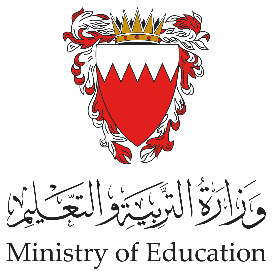 في البدء ....
النشاط الاستهلالي
ناقش مع زملائك، كيف يتم حساب مستوى النشاط الاقتصادي في مملكة البحرين؟
فــــي البدء ...
الهدف الأول
الهدف الثاني
الهدف الثالث
الهدف الرابع
الهدف الخامس
التقويم الختامي
قصد 312                     الاقتصاد                  الفصل الدراسي الأول                   الدرس 3-1:  الحسابات القومية
وزارة التربية والتعليم – الفصل الدراسي2023-2024
النشاط الاستهلالي
النشاط الاستهلالي
مفهوم  الناتج القومي
نشاط جماعي (3-1-1)
فــــي البدء ...
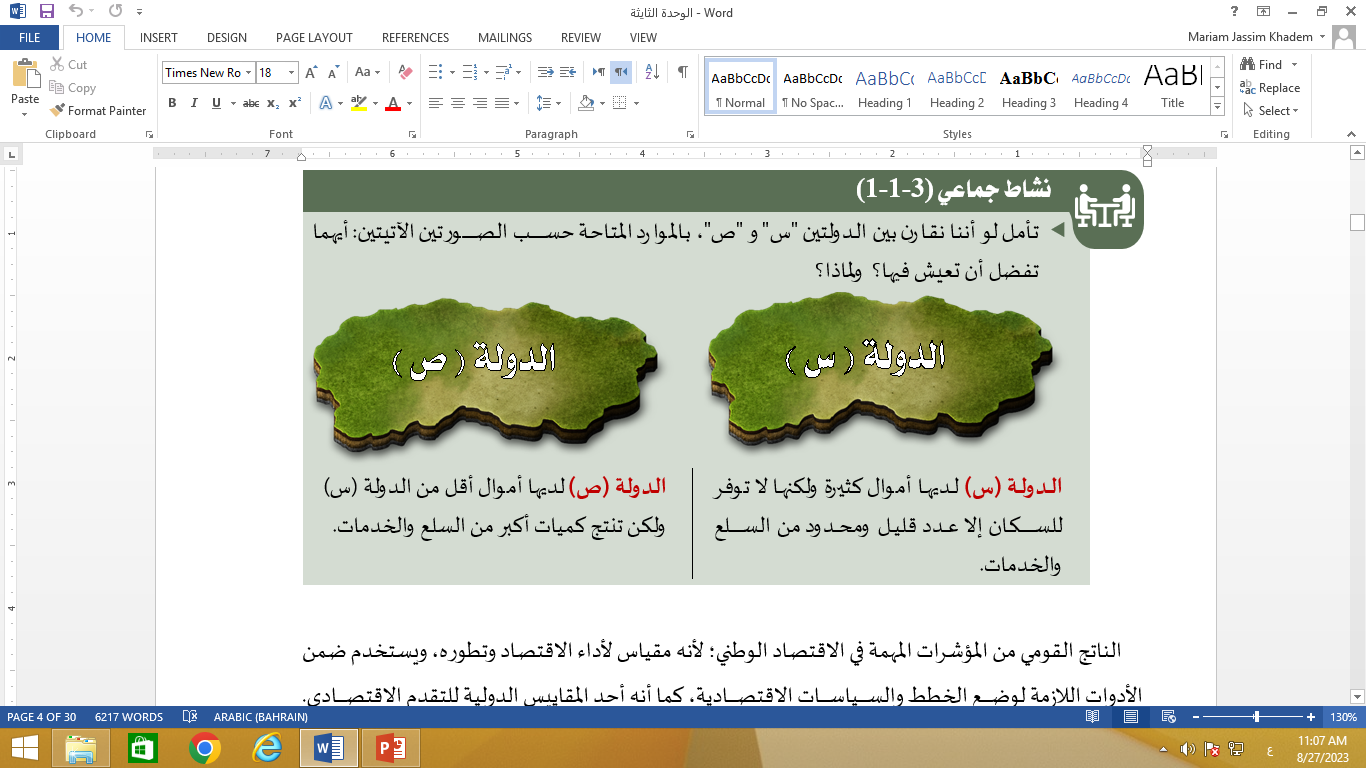 الهدف الأول
الهدف الثاني
الهدف الثالث
الهدف الرابع
الهدف الخامس
التقويم الختامي
قصد 312                     الاقتصاد                  الفصل الدراسي الأول                   الدرس 3-1:  الحسابات القومية
وزارة التربية والتعليم – الفصل الدراسي2023-2024
النشاط الاستهلالي
النشاط الاستهلالي
مفهوم الناتج القومي
الناتج القومي من المؤشرات المهمة في الاقتصاد الوطني؛ لأنه مقياس لأداء الاقتصاد وتطوره، ويستخدم ضمن الأدوات اللازمة لوضع الخطط والسياسات الاقتصادية، كما أنه أحد المقاييس الدولية للتقدم الاقتصادي. 

الناتج القومي(National Product):  
مجموع السلع والخدمات النهائية التي يقوم بإنتاجها أفراد المجتمع سواء في داخل الدولة أو خارجها خلال فترة زمنية عادة ما تكون سنة.
فــــي البدء ...
الهدف الأول
الهدف الثاني
الهدف الثالث
الهدف الرابع
الهدف الخامس
التقويم الختامي
قصد 312                     الاقتصاد                  الفصل الدراسي الأول                   الدرس 3-1:  الحسابات القومية
وزارة التربية والتعليم – الفصل الدراسي2023-2024
النشاط الاستهلالي
النشاط الاستهلالي
مفهوم الناتج القومي
فــــي البدء ...
يقصد بأفراد المجتمع المواطنين سواءً كانوا اعتباريين أو معنويين الذين يحملون جنسية الدولة سواء مقيمين داخل الدولة أو خارجها.  ويلاحظ من التعريف السابق ما يأتي:
الناتج القومي الإجمالي عبارة عن قيمة نقدية لصعوبة جمع العديد من السلع والخدمات غير المتجانسة.
الناتج القومي الإجمالي يركز على استخدام القيمة السوقية للسلع المنتجة وبالتالي تواجهنا صعوبة حساب بعض السلع والخدمات التي أنتجت ولم تمر عبر مرحلة السوق.  فعلى سبيل المثال ما تم إنتاجه داخل مزرعة من المزارع وما تقوم به ربة المنزل داخل بيتها كل هذا رغم أهميته لم يمر بالسوق وبالتالي لا يوجد له مقابل.
يضاف للناتج، الناتج المتولد خارج حدود الدولة، ويستحق لمواطنيها، ولا يدخل في حساب الدخل القومي دخول الأفراد الأجانب المقيمين في المجتمع.
تستبعد من حساب الناتج القومي السلع الوسيطة، ويتم احتساب السلع النهائية فقط تجنبًا للازدواج في حساب الناتج القومي فالسلع التي ينتجها المجتمع ثلاثة أنواع وهي:
الهدف الأول
الهدف الثاني
الهدف الثالث
الهدف الرابع
الهدف الخامس
التقويم الختامي
قصد 312                     الاقتصاد                  الفصل الدراسي الأول                   الدرس 3-1:  الحسابات القومية
وزارة التربية والتعليم – الفصل الدراسي2023-2024
مفهوم الناتج القومي
فــــي البدء ...
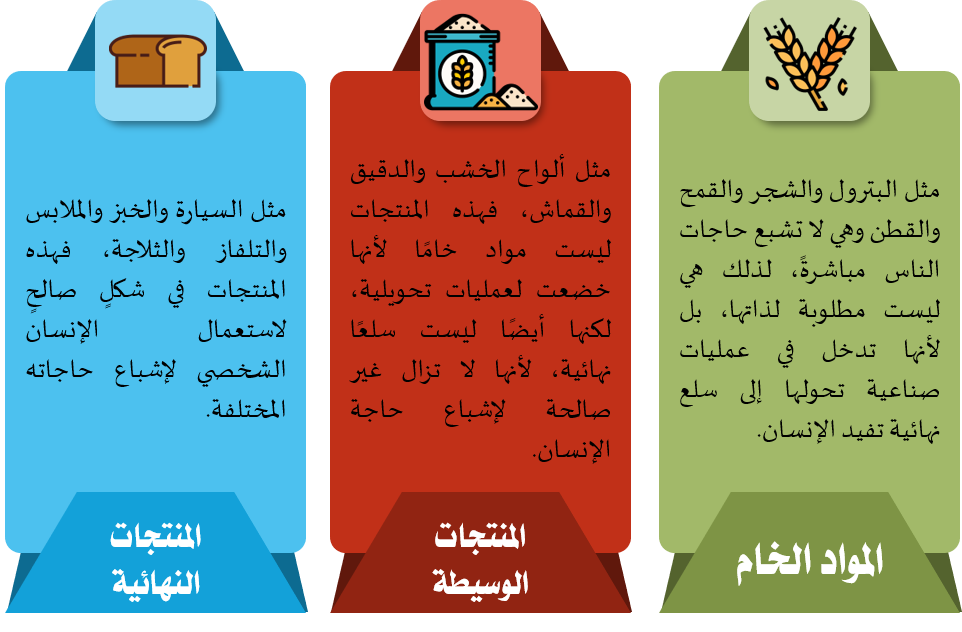 الهدف الأول
الهدف الثاني
الهدف الثالث
الهدف الرابع
الهدف الخامس
التقويم الختامي
قصد 312                     الاقتصاد                  الفصل الدراسي الأول                   الدرس 3-1:  الحسابات القومية
وزارة التربية والتعليم – الفصل الدراسي2023-2024
النشاط الاستهلالي
النشاط الاستهلالي
الفرق بين إجمالي الناتج المحلي والناتج القومي الإجمالي
فــــي البدء ...
الهدف الأول
الهدف الثاني
الهدف الثالث
الهدف الرابع
الهدف الخامس
التقويم الختامي
قصد 312                     الاقتصاد                  الفصل الدراسي الأول                   الدرس 3-1:  الحسابات القومية
وزارة التربية والتعليم – الفصل الدراسي2023-2024
النشاط الاستهلالي
النشاط الاستهلالي
قياس الناتج القومي
يتم قياس الناتج القومي بطريقتين
فــــي البدء ...
الهدف الأول
1

طريقة المنتج النهائي
2


طريقة القيمة المضافة
الهدف الثاني
الهدف الثالث
الهدف الرابع
الهدف الخامس
التقويم الختامي
قصد 312                     الاقتصاد                  الفصل الدراسي الأول                   الدرس 3-1:  الحسابات القومية
وزارة التربية والتعليم – الفصل الدراسي2023-2024
النشاط الاستهلالي
النشاط الاستهلالي
طريقة المنتج النهائي
فــــي البدء ...
طريقة المنتج النهائي: أي سلعة أو خدمة يتم إنتاجها باستخدام عناصر إنتاج وطنية ولا تستخدم مرة أخرى في إنتاج سلع أخرى خلال فترة قياس الناتج القومي.

على سبيل المثال، فيما يأتي بيان ما انتجه مجتمع (س) خلال عام:





فإن ما يدخل في حساب الناتج القومي هو قيمة السلعة النهائية فقط، وهي الملابس في هذا المثال
 230 مليون دينار ونستبعد تمامًا قيمة القطن وقيمة القماش.
الهدف الأول
الهدف الثاني
الهدف الثالث
الهدف الرابع
الهدف الخامس
التقويم الختامي
قصد 312                     الاقتصاد                  الفصل الدراسي الأول                   الدرس 3-1:  الحسابات القومية
وزارة التربية والتعليم – الفصل الدراسي2023-2024
النشاط الاستهلالي
النشاط الاستهلالي
طريقة القيمة المضافة
فــــي البدء ...
طريقة القيمة المضافة:  تُعَّرفّ القيمة المضافة في كل مرحلة من مراحل الدورة الإنتاجية، بأنها الفرق بين قيمة السلع المنتجة وقيمة المواد التي استعملت في إنتاجها.


القيمة المضافة لقطاع ما = قيمة إنتاج هذا القطاع – مستلزمات الإنتاج
الناتج القومي = مجموع القيم المضافة لجميع قطاعات الاقتصاد القومي
الهدف الأول
الهدف الثاني
الهدف الثالث
الهدف الرابع
الهدف الخامس
التقويم الختامي
قصد 312                     الاقتصاد                  الفصل الدراسي الأول                   الدرس 3-1:  الحسابات القومية
وزارة التربية والتعليم – الفصل الدراسي2023-2024
النشاط الاستهلالي
النشاط الاستهلالي
طريقة القيمة المضافة
فــــي البدء ...
على سبيل المثال، فيما يأتي بيان ما انتجه مجتمع (س) خلال عام:










ماذا نستنتج من المثال السابق ما يأتي؟
الهدف الأول
الهدف الثاني
الهدف الثالث
الهدف الرابع
الهدف الخامس
التقويم الختامي
قصد 312                     الاقتصاد                  الفصل الدراسي الأول                   الدرس 3-1:  الحسابات القومية
وزارة التربية والتعليم – الفصل الدراسي2023-2024
النشاط الاستهلالي
النشاط الاستهلالي
طريقة القيمة المضافة
نستنتج التالي :
فــــي البدء ...
قيمة المدخلات في المرحلة الأولى تساوي صفر.  وقيمة المخرجات تتساوى مع القيمة المضافة.  فقيمة القطن احتسب بالكامل؛ لأنه مادة خام لا يدخل في إنتاجه أي سلعة أخرى.
قيمة المدخلات في المرحلة الثانية هي نفسها القيمة المضافة للمرحلة الأولى، والقيمة المضافة للمرحلة الثانية هو الفرق بين المخرجات والمدخلات.  فالقماش قيمته 140 مليون دينار دخل في إنتاجه القطن بقيمة 80 مليون دينار، وبالتالي فالقيمة المضافة من عملية إنتاج القماش 140 – 80 = 60 مليون دينار.
المرحلة الثالثة نفس خطوات المرحلة الثانية.  فالملابس قيمتها 230 مليون دينار يخصم منها قيمة القماش الذي دخل في إنتاجه بقيمة 140 مليون دينار فتكون القيمة المضافة في هذه المرحلة 90 مليون دينار.
قيمة مخرجات المرحلة الثالثة هو نفس المجموع الكلي للقيمة المضافة للمراحل الثلاث.  فيكون مجموع القيم المضافة 80 + 60 + 90 = 230 مليون دينار.
الهدف الأول
الهدف الثاني
الهدف الثالث
الهدف الرابع
الهدف الخامس
التقويم الختامي
قصد 312                     الاقتصاد                  الفصل الدراسي الأول                   الدرس 3-1:  الحسابات القومية
وزارة التربية والتعليم – الفصل الدراسي2023-2024
النشاط الاستهلالي
النشاط الاستهلالي
مفهوم  الدخل القومي
الدخل القومي:

مجموع دخول أفراد المجتمع سواء تحققت هذه الدخول داخل الدولة أو خارجها خلال فترة زمنية عادة ما تكون سنة.
فــــي البدء ...
الهدف الأول
الهدف الثاني
الهدف الثالث
ويقصد بأفراد المجتمع المواطنين سواء كانوا أشخاص طبيعيين أو معنويين الذين يحملون جنسية الدولة سواء كانوا مقيمين داخل الدولة أو خارجها.
الهدف الرابع
الهدف الخامس
التقويم الختامي
قصد 312                     الاقتصاد                  الفصل الدراسي الأول                   الدرس 3-2:  الحسابات القومية
وزارة التربية والتعليم – الفصل الدراسي2023-2024
النشاط الاستهلالي
النشاط الاستهلالي
مفهوم الدخل القومي
تحتل حسابات الدخل القومي أهمية كبيرة بالنسبة لجميع الدول سواء الدول المتقدمة أو النامية نظرًا لاعتبارها:

واحدة من المؤشرات الاقتصادية الهامة التي تعكس طبيعة النشاط الاقتصادي في أي اقتصاد أو أي مجتمع.
بمثابة أداة تساعد في تقييم كفاءة الأداء الاقتصادي.
وسيلة تساعد في بناء وصياغة النماذج الاقتصادية واختبارها.
وسيلة تساعد الدولة في وضع سياساتها الاقتصادية ومعالجة بعض الظواهر الاقتصادية التي يعاني منها
فــــي البدء ...
الهدف الأول
الهدف الثاني
الهدف الثالث
الهدف الرابع
الهدف الخامس
التقويم الختامي
قصد 312                     الاقتصاد                  الفصل الدراسي الأول                   الدرس 3-2:  الحسابات القومية
وزارة التربية والتعليم – الفصل الدراسي2023-2024
النشاط الاستهلالي
النشاط الاستهلالي
قياس الدخل القومي
فــــي البدء ...
يقاس الدخل القومي لدولة ما بحصر أفراد المجتمع سواء كانوا أفراد طبيعيين أو مشروعات أو حكومة، وبعد ذلك يتم جمع هذه الدخول لقياس الدخل القومي مع تفادي التكرار الحسابي.  وهناك أكثر من طريقة لحساب الدخل القومي، نذكر منها طريقتين، وهما:
الهدف الأول
الهدف الثاني
الهدف الثالث
2


طريقة الإنفاق الكلي
1

طريقة الدخل المكتسب
الهدف الرابع
الهدف الخامس
التقويم الختامي
قصد 312                     الاقتصاد                  الفصل الدراسي الأول                   الدرس 3-2:  الحسابات القومية
وزارة التربية والتعليم – الفصل الدراسي2023-2024
طريقة الدخل المكتسب
فــــي البدء ...
تعتمد طريقة الدخل المكتسب على حساب الدخل القومي عند اكتسابها، وتعبر عن ذلك بالمعادلة الآتية:

 
الدخل القومي = الأجور (عائد العمل) + الريع (عائد الأرض) + الفائدة (عائد رأس المال) + الأرباح (عائد التنظيم)
الهدف الأول
الهدف الثاني
الهدف الثالث
الهدف الرابع
الهدف الخامس
التقويم الختامي
قصد 312                     الاقتصاد                  الفصل الدراسي الأول                   الدرس 3-2:  الحسابات القومية
وزارة التربية والتعليم – الفصل الدراسي2023-2024
النشاط الاستهلالي
النشاط الاستهلالي
طريقة الإنفاق الكلي
فــــي البدء ...
يتم رصد وقياس الدخل القومي عند إنفاقه لشراء احتياجات أفراد المجتمع؛ لذلك يعرف الإنفاق الكلي بأنه مجموع ما أنفق على السلع والخدمات في المجتمع خلال العام.  ويعبر عن الإنفاق الكلي بالمعادلة الآتية:

 
الدخل القومي = الإنفاق الاستهلاكي + الإنفاق الاستثماري + الإنفاق الحكومي + صافي المعاملات الخارجية
الهدف الأول
الهدف الثاني
الهدف الثالث
الهدف الرابع
الهدف الخامس
التقويم الختامي
قصد 312                     الاقتصاد                  الفصل الدراسي الأول                   الدرس 3-2:  الحسابات القومية
وزارة التربية والتعليم – الفصل الدراسي2023-2024
النشاط الاستهلالي
النشاط الاستهلالي
طريقة الإنفاق الكلي
مكونات الإنفاق الكلي في قياس الدخل القومي
) القطاعات الأربعة التي تعتمد عليها الدولة في حساب طريقة الانفاق(
فــــي البدء ...
الهدف الأول
الهدف الثاني
صافي المعاملات الخارجية
الإنفاق الحكومي
الإنفاق الاستثماري
الإنفاق الاستهلاكي
الهدف الثالث
الهدف الرابع
الهدف الخامس
التقويم الختامي
قصد 312                     الاقتصاد                  الفصل الدراسي الأول                   الدرس 3-2:  الحسابات القومية
وزارة التربية والتعليم – الفصل الدراسي2023-2024
النشاط الاستهلالي
النشاط الاستهلالي
طريقة المنتج النهائي
نشاط جماعي (3-2-1)
فــــي البدء ...
الهدف الأول
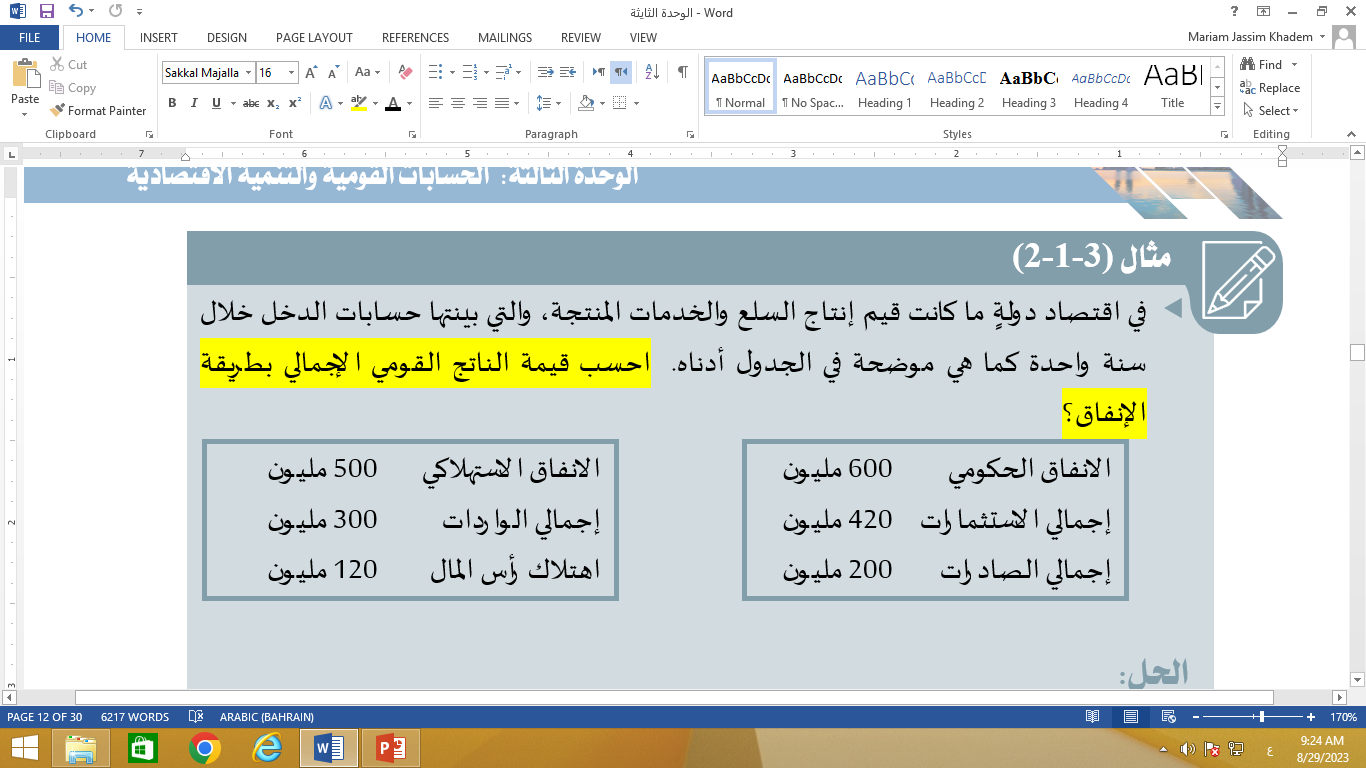 الهدف الثاني
الهدف الثالث
الهدف الرابع
الهدف الخامس
التقويم الختامي
قصد 312                     الاقتصاد                  الفصل الدراسي الأول                   الدرس 3-2:  الحسابات القومية
وزارة التربية والتعليم – الفصل الدراسي2023-2024
النشاط الاستهلالي
النشاط الاستهلالي
أداء مملكة البحرين في تقارير ومؤشرات التنافسية الدولية
نشاط جماعي (3-1-2)
تمعن لمؤشرات الأداء في الصورة
ثم أجب عن الأسئلة الآتية:
 





ما التصنيفات التنافسية العالمية التي حصلت عليها مملكة البحرين؟
مَنّ الجهة المصدرة لهذا التصنيف؟
على ما يدل حصول مملكة البحرين على هذه المؤشرات المتقدمة؟
فــــي البدء ...
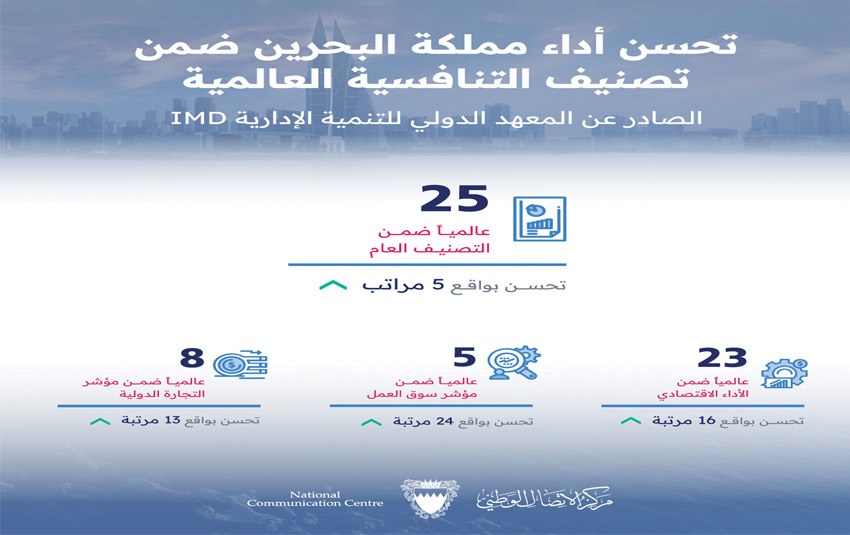 الهدف الأول
الهدف الثاني
الهدف الثالث
الهدف الرابع
الهدف الخامس
التقويم الختامي
قصد 312                     الاقتصاد                  الفصل الدراسي الأول                   الدرس 3-2:  الحسابات القومية
وزارة التربية والتعليم – الفصل الدراسي2023-2024
النشاط الاستهلالي
النشاط الاستهلالي
أداء مملكة البحرين في تقارير ومؤشرات التنافسية الدولية
فــــي البدء ...
تمكنت مملكة البحرين من تحسين تصنيفها بواقع 5 مراتب لتحل على المركز الـ 25 عالميًا ضمن تصنيف التنافسية العالمية 2023 الصادر عن المعهد الدولي للتنمية الإدارية IMD، وذلك في العام الثاني منذ إدراجها في  التصنيف، واحتلت المرتبة الأولى عالميًا في 7 من المؤشرات التي شملها التصنيف، إضافة إلى تصنيفها ضمن المراكز العشر الأولى عالميًا في 36 مؤشر.

تُعَدُّ مملكة البحرين مركزًا هامًا للقطاع المصرفي الدولي، حيث جاءت المملكة في المركز السادس عالميًا في المهارات المالية لدى الأفراد، وجاءت المملكة في المرتبة الرابعة عالميًا من ناحية مهارات القوى العاملة بوجه العام.
      وجاء تصنيف التنافسية العالمية ليلقي الضوء على تأثير السياسة الناجحة التي تم وضعها للدفع بمملكة البحرين إلى آفاق اقتصادية أكبر وأكثر تنوعًا.  ولقد نجحت هذه الجهود ليس فقط في تنويع النمو الاقتصادي في المملكة، ولكن أيضًا في خلق بيئة قادرة على التصدي للتغيرات والتحديات الإقليمية والدولية، لترتقي بالقدرة التنافسية على المستوى العالمي بتضافر الجهود بين كافة الجهات وعملها بروح الفريق الواحد.
الهدف الأول
الهدف الثاني
الهدف الثالث
الهدف الرابع
الهدف الخامس
التقويم الختامي
قصد 312                     الاقتصاد                  الفصل الدراسي الأول                   الدرس 3-2:  الحسابات القومية
وزارة التربية والتعليم – الفصل الدراسي2023-2024
؟
التقويم
1. الطريقة التي تُعَّرفّ القيمة المضافة في كل مرحلة من مراحل الدورة الإنتاجية، بأنها الفرق بين قيمة السلع المنتجة وقيمة المواد التي استعملت في إنتاجها :
فــــي البدء ...
الهدف الأول
الهدف الثاني
الهدف الثالث
أ.  طريقة القيمة المضافة
ب.  طريقة المنتج النهائي
الهدف الرابع
الهدف الخامس
التقويم الختامي
قصد 312                     الاقتصاد                  الفصل الدراسي الأول                   الدرس 3-1:  الحسابات القومية
وزارة التربية والتعليم – الفصل الدراسي2023-2024
؟
التقويم
2. الناتج القومي هو أي سلعة أو خدمة يتم إنتاجها باستخدام عناصر إنتاج وطنية ولا تستخدم مرة أخرى في إنتاج سلع أخرى خلال فترة قياس الناتج القومي.
فــــي البدء ...
الهدف الأول
الهدف الثاني
الهدف الثالث
خطأ
صح
الهدف الرابع
الهدف الخامس
التقويم الختامي
قصد 312                     الاقتصاد                  الفصل الدراسي الأول                   الدرس 3-1:  الحسابات القومية
وزارة التربية والتعليم – الفصل الدراسي2023-2024
؟
التقويم
3. مجموع السلع والخدمات النهائية التي يقوم بإنتاجها أفراد المجتمع سواء في داخل الدولة أو خارجها خلال فترة زمنية عادة ما تكون سنة.
فــــي البدء ...
الهدف الأول
الهدف الثاني
ج.  القيمة المضافة
أ.  الناتج القومي
الهدف الثالث
الهدف الرابع
الهدف الخامس
التقويم الختامي
قصد 312                     الاقتصاد                  الفصل الدراسي الأول                   الدرس 3-1:  الحسابات القومية
وزارة التربية والتعليم – الفصل الدراسي2023-2024
؟
التقويم
4. تستبعد من حساب الناتج القومي السلع الوسيطة، ويتم احتساب السلع النهائية فقط تجنبًا للازدواج في حساب الناتج القومي.
فــــي البدء ...
الهدف الأول
الهدف الثاني
الهدف الثالث
خطأ
صح
الهدف الرابع
الهدف الخامس
التقويم الختامي
قصد 312                     الاقتصاد                  الفصل الدراسي الأول                   الدرس 3-1:  الحسابات القومية
وزارة التربية والتعليم – الفصل الدراسي2023-2024
؟
التقويم
5. عدد القطاعات الأربعة التي تعتمد عليها الدولة في حساب طريقة الانفاق
فــــي البدء ...
الهدف الأول
الهدف الثاني
الهدف الثالث
الهدف الرابع
الهدف الخامس
تأكد من الإجابة
التقويم الختامي
قصد 312                     الاقتصاد                  الفصل الدراسي الأول                   الدرس 3-1:  الحسابات القومية
وزارة التربية والتعليم – الفصل الدراسي2023-2024
؟
التقويم
2. يعبر عن الإنفاق الكلي بالمعادلة:
( الدخل القومي = الأجور +الريع +الفائدة +الأرباح).
فــــي البدء ...
الهدف الأول
الهدف الثاني
خطأ
صح
الهدف الثالث
التقويم الختامي
قصد 312                     الاقتصاد                  الفصل الدراسي الأول                   الدرس 3-2:  الحسابات القومية
وزارة التربية والتعليم – الفصل الدراسي2023-2024
؟
التقويم
3. مجموع دخول أفراد المجتمع سواء تحققت هذه الدخول داخل الدولة أو خارجها خلال فترة زمنية عادة ما تكون سنة.
فــــي البدء ...
الهدف الأول
الهدف الثاني
ج.  القيمة المضافة
أ.  الدخل القومي
الهدف الثالث
التقويم الختامي
قصد 312                     الاقتصاد                  الفصل الدراسي الأول                   الدرس 3-2:  الحسابات القومية
وزارة التربية والتعليم – الفصل الدراسي2023-2024
؟
التقويم
فــــي البدء ...
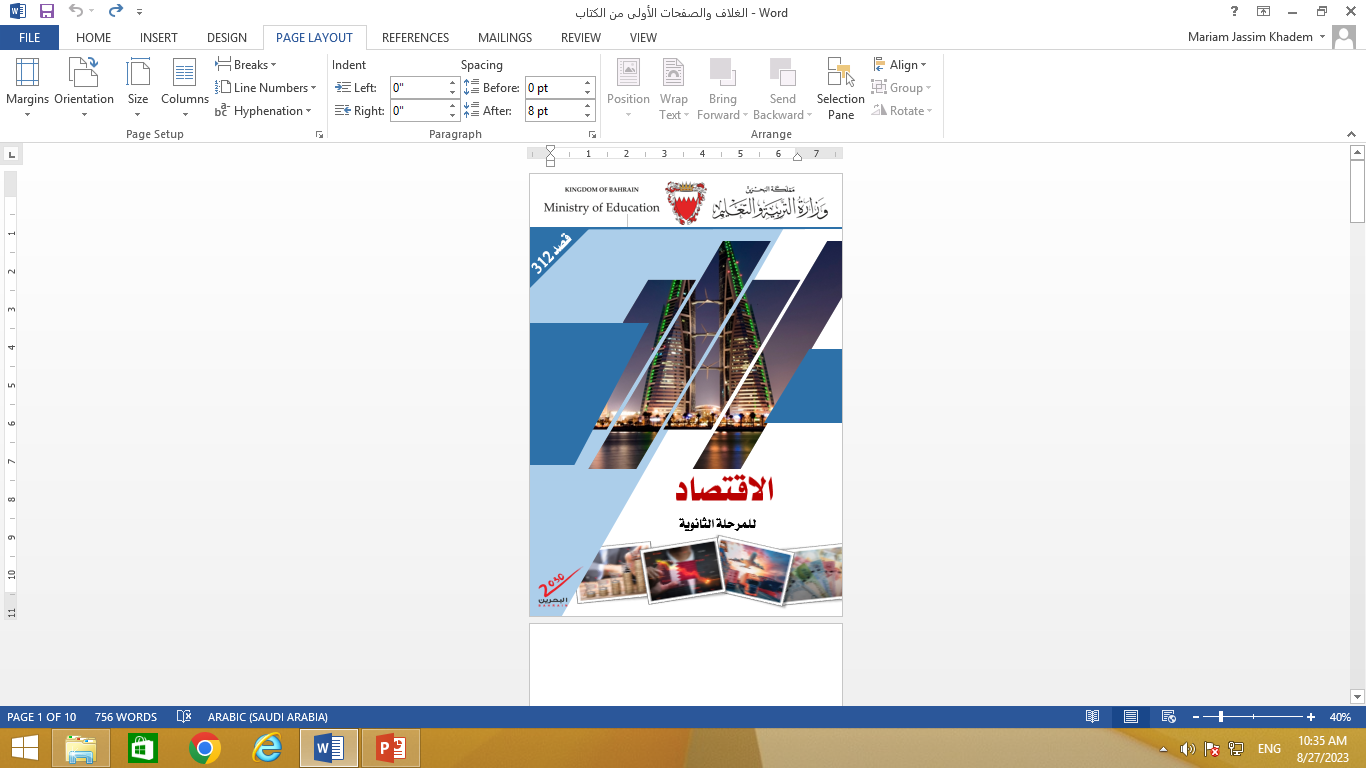 الهدف الأول
الهدف الثاني
نشاط إضافي
الهدف الثالث
الهدف الرابع
أجب على أسئلة الدرس في الكتاب المدرسي صفحة 83.
الهدف الخامس
التقويم الختامي
قصد 312                     الاقتصاد                  الفصل الدراسي الأول                   الدرس 3-1:  الحسابات القومية
وزارة التربية والتعليم – الفصل الدراسي2023-2024
نهاية الدرس
شكراً لكم ،، وفقكم الله
قصد 312                     الاقتصاد                  الفصل الدراسي الأول                   الدرس 3-1:  الحسابات القومية
وزارة التربية والتعليم – الفصل الدراسي2023-2024
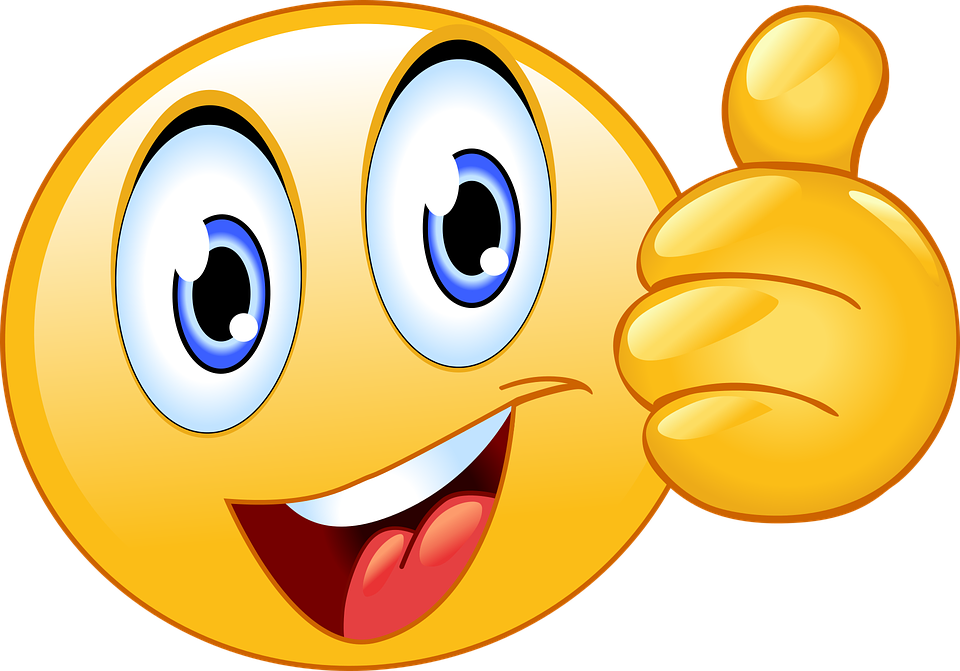 التالي
قصد 312                     الاقتصاد                  الفصل الدراسي الأول                   الدرس 3-1:  الحسابات القومية
وزارة التربية والتعليم – الفصل الدراسي2023-2024
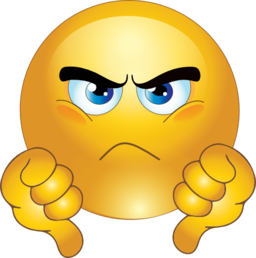 رجوع
قصد 312                     الاقتصاد                  الفصل الدراسي الأول                   الدرس 3-1:  الحسابات القومية
وزارة التربية والتعليم – الفصل الدراسي2023-2024
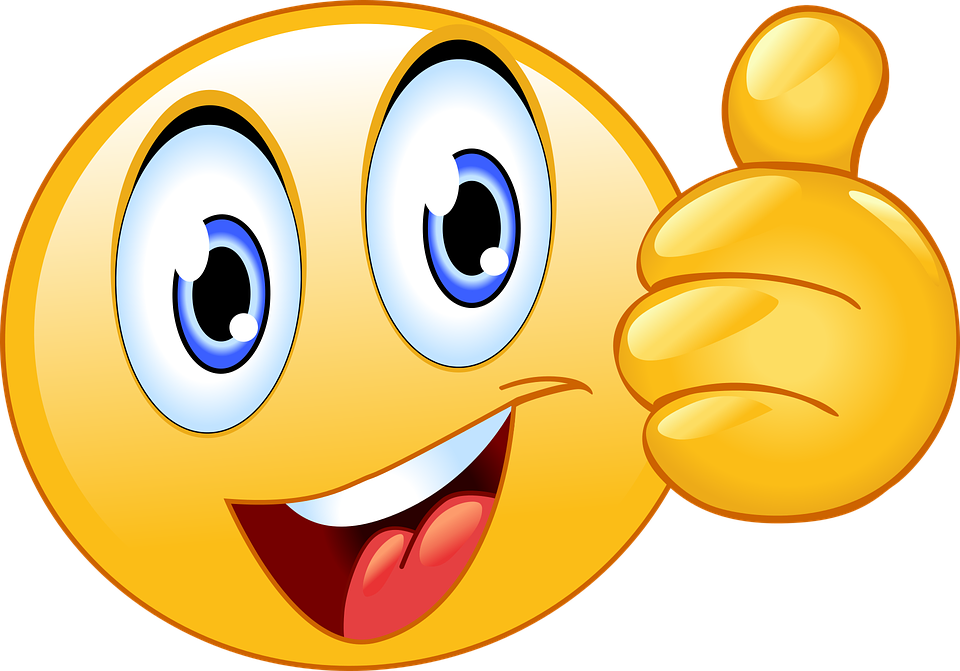 التالي
قصد 312                     الاقتصاد                  الفصل الدراسي الأول                   الدرس 3-1:  الحسابات القومية
وزارة التربية والتعليم – الفصل الدراسي2023-2024
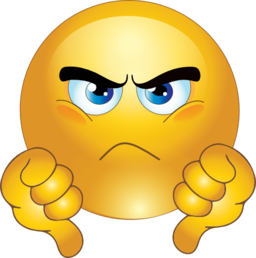 رجوع
قصد 312                     الاقتصاد                  الفصل الدراسي الأول                   الدرس 3-1:  الحسابات القومية
وزارة التربية والتعليم – الفصل الدراسي2023-2024
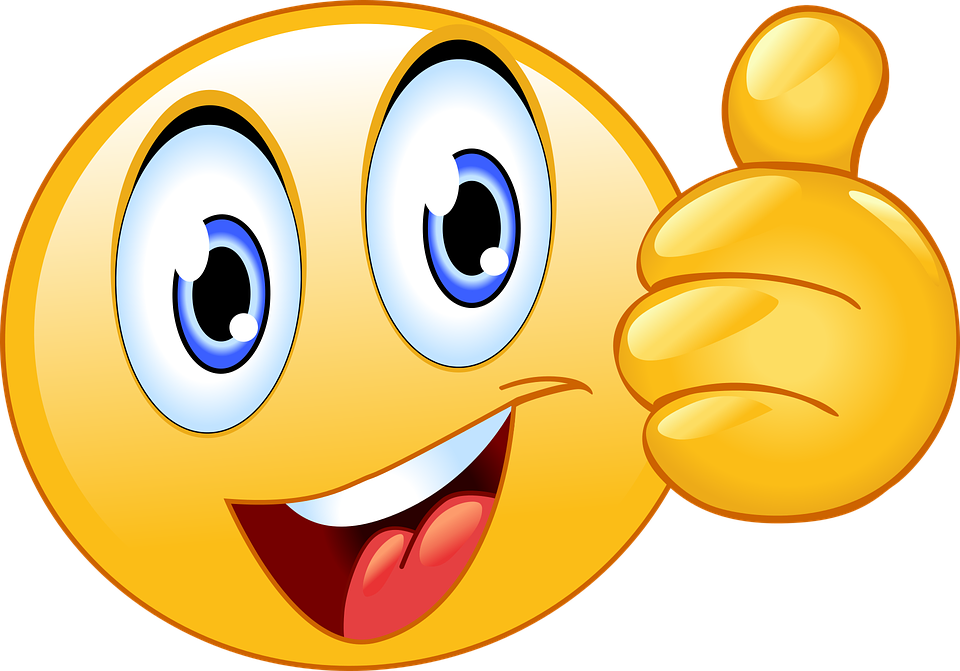 التالي
قصد 312                     الاقتصاد                  الفصل الدراسي الأول                   الدرس 3-1:  الحسابات القومية
وزارة التربية والتعليم – الفصل الدراسي2023-2024
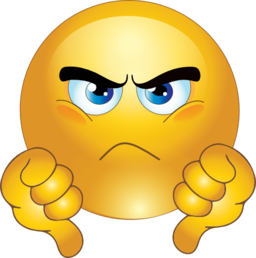 رجوع
قصد 312                     الاقتصاد                  الفصل الدراسي الأول                   الدرس 3-1:  الحسابات القومية
وزارة التربية والتعليم – الفصل الدراسي2023-2024
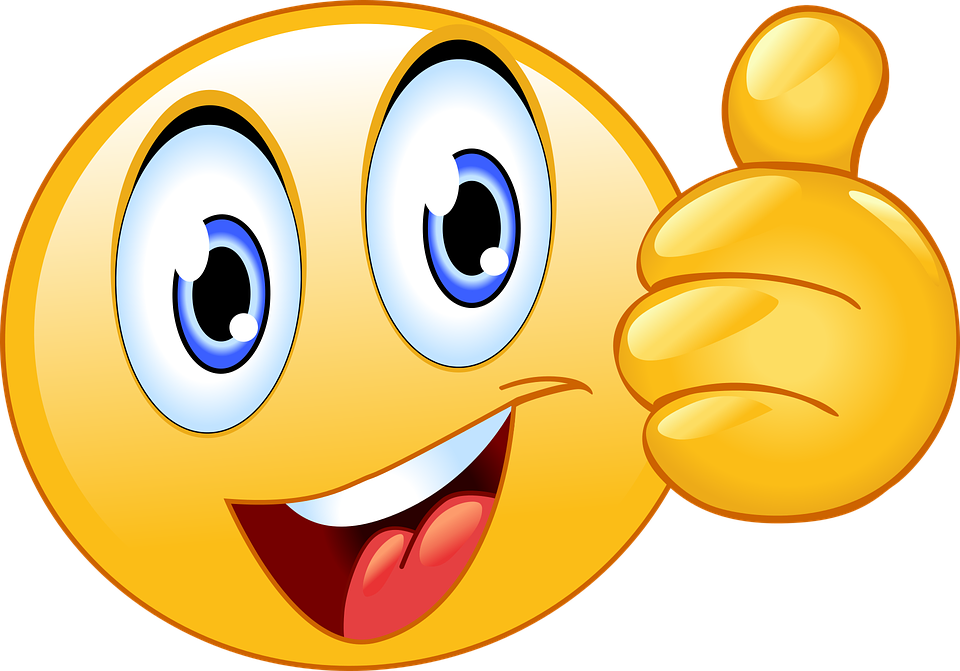 التالي
قصد 312                     الاقتصاد                  الفصل الدراسي الأول                   الدرس 3-1:  الحسابات القومية
وزارة التربية والتعليم – الفصل الدراسي2023-2024
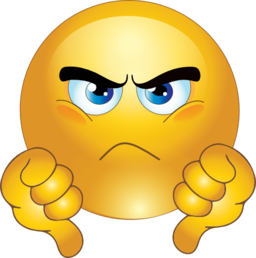 رجوع
قصد 312                     الاقتصاد                  الفصل الدراسي الأول                   الدرس 3-1:  الحسابات القومية
وزارة التربية والتعليم – الفصل الدراسي2023-2024
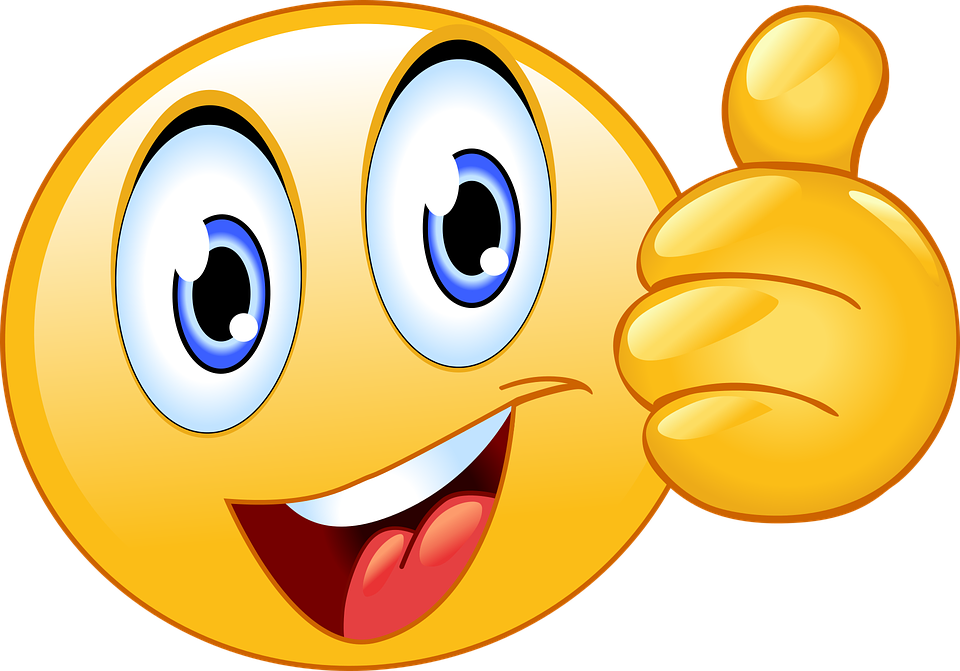 التالي
قصد 312                     الاقتصاد                  الفصل الدراسي الأول                   الدرس 3-1:  الحسابات القومية
وزارة التربية والتعليم – الفصل الدراسي2023-2024
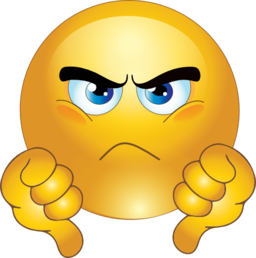 رجوع
قصد 312                     الاقتصاد                  الفصل الدراسي الأول                   الدرس 3-1:  الحسابات القومية
وزارة التربية والتعليم – الفصل الدراسي2023-2024
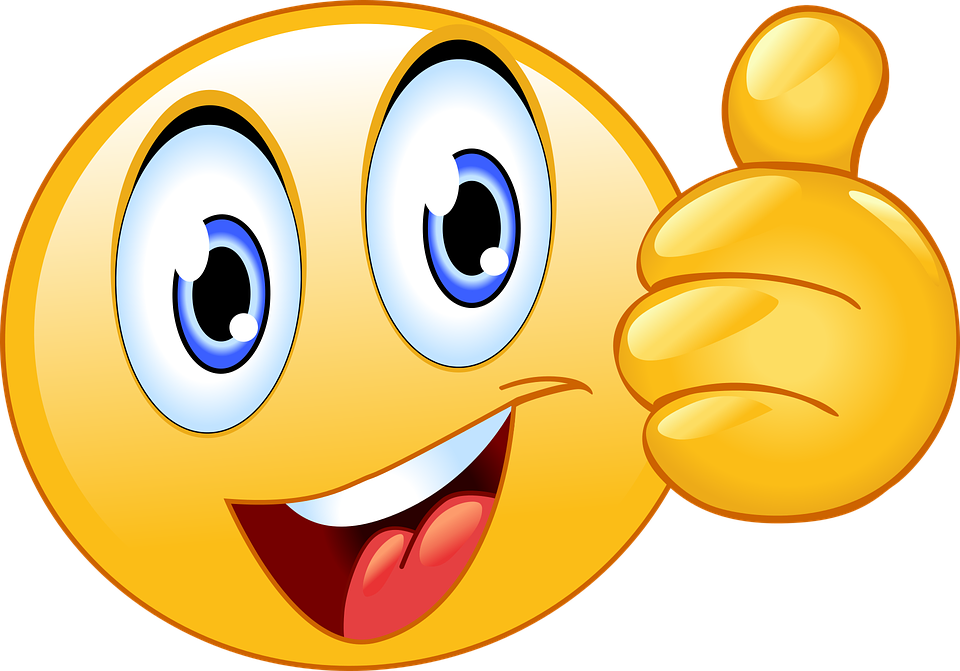 الإنفاق الاستهلاكي
الإنفاق الحكومي
صافي المعاملات الخارجية
الإنفاق الاستثماري
التالي
قصد 312                     الاقتصاد                  الفصل الدراسي الأول                   الدرس 3-1:  الحسابات القومية
وزارة التربية والتعليم – الفصل الدراسي2023-2024
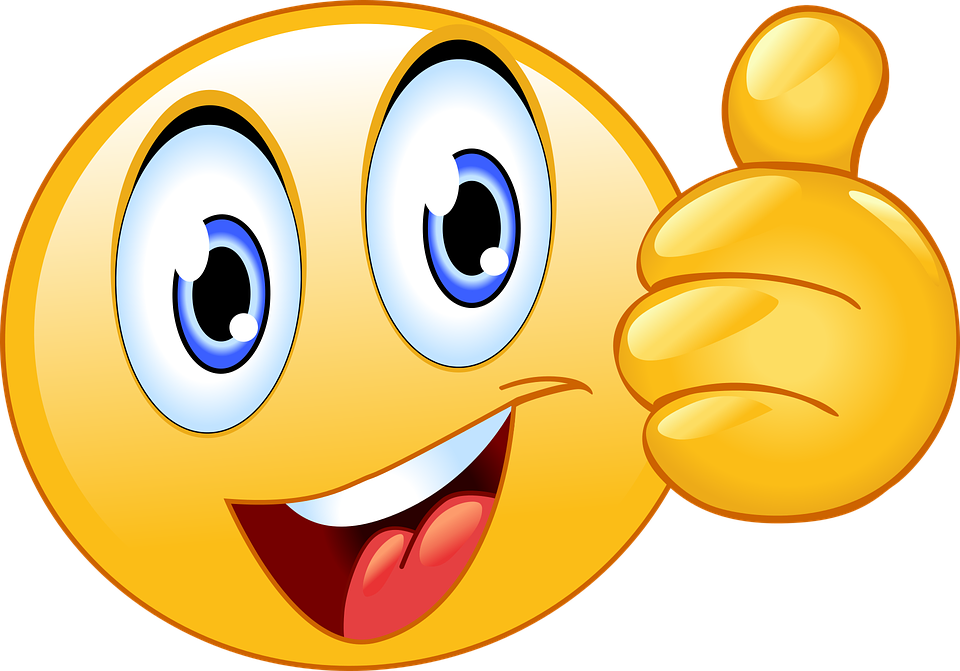 التالي
قصد 312                     الاقتصاد                  الفصل الدراسي الأول                   الدرس 3-1:  الحسابات القومية
وزارة التربية والتعليم – الفصل الدراسي2023-2024
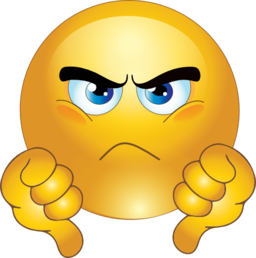 رجوع
قصد 312                     الاقتصاد                  الفصل الدراسي الأول                   الدرس 3-1:  الحسابات القومية
وزارة التربية والتعليم – الفصل الدراسي2023-2024
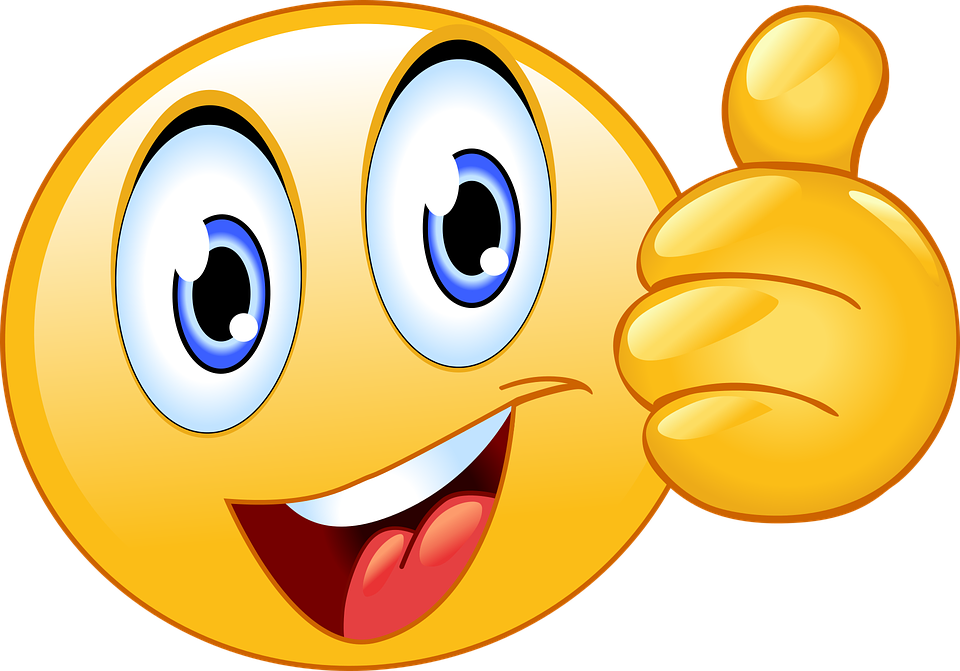 التالي
قصد 312                     الاقتصاد                  الفصل الدراسي الأول                   الدرس 3-1:  الحسابات القومية
وزارة التربية والتعليم – الفصل الدراسي2023-2024
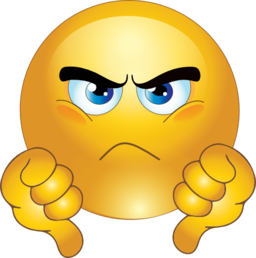 رجوع
قصد 312                     الاقتصاد                  الفصل الدراسي الأول                   الدرس 3-1:  الحسابات القومية
وزارة التربية والتعليم – الفصل الدراسي2023-2024